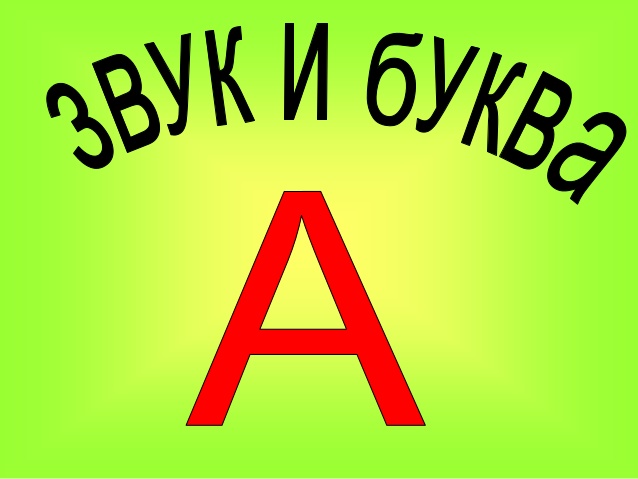 Звук и буква А
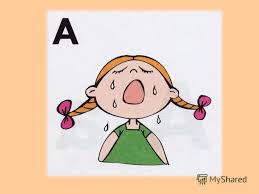 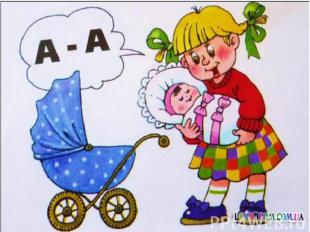 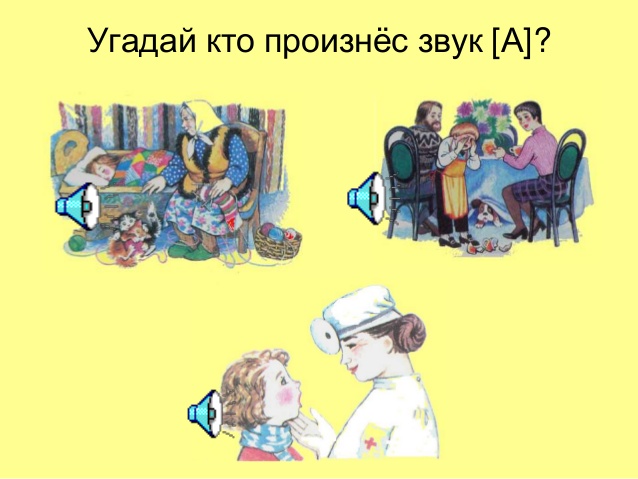 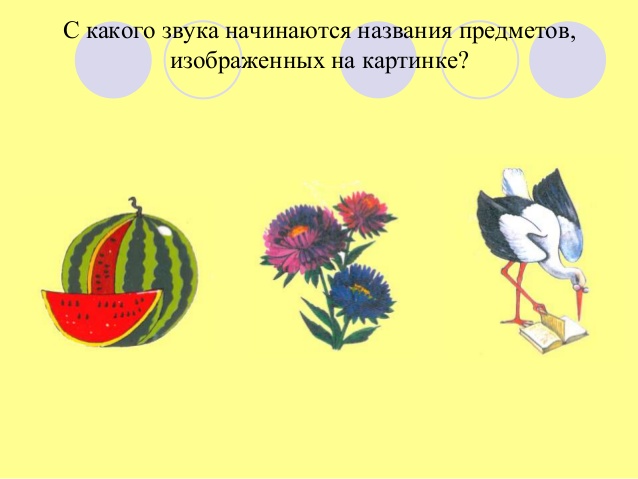 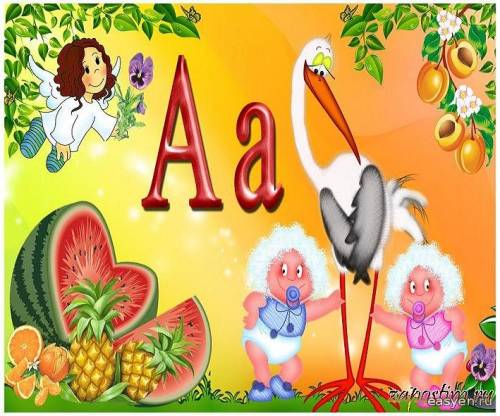 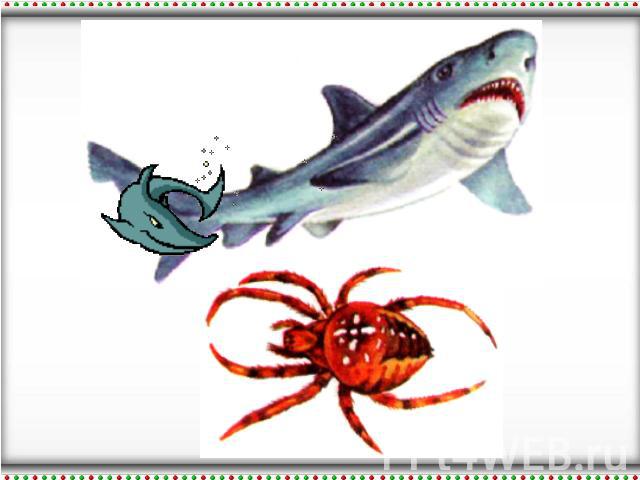 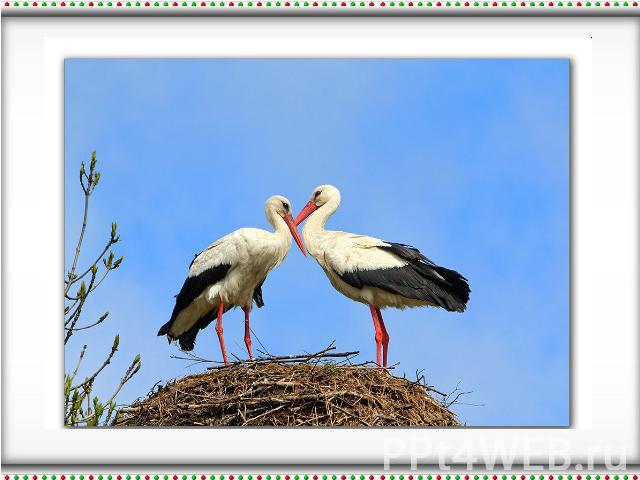 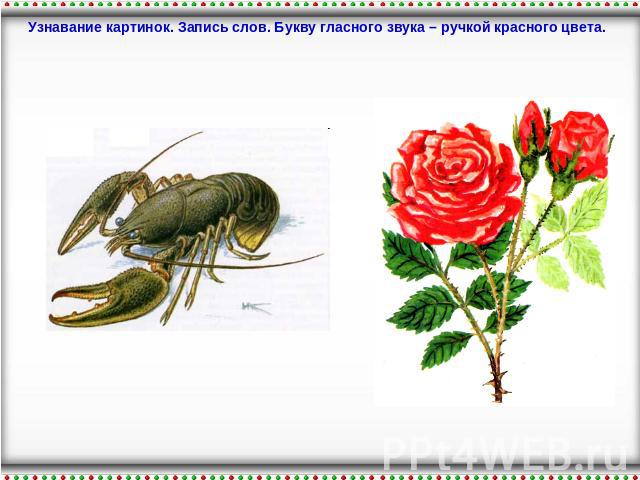 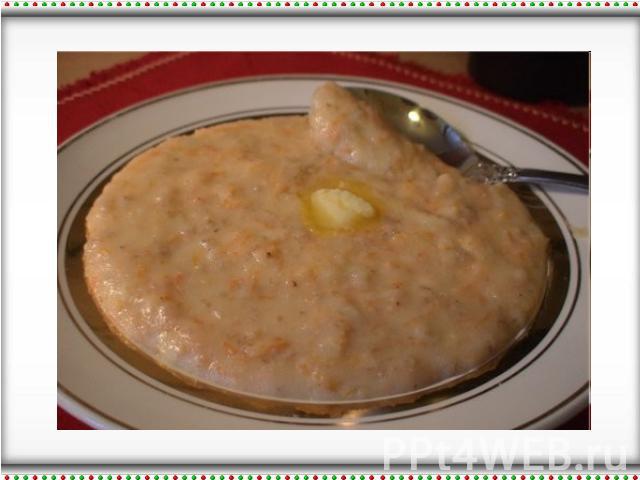 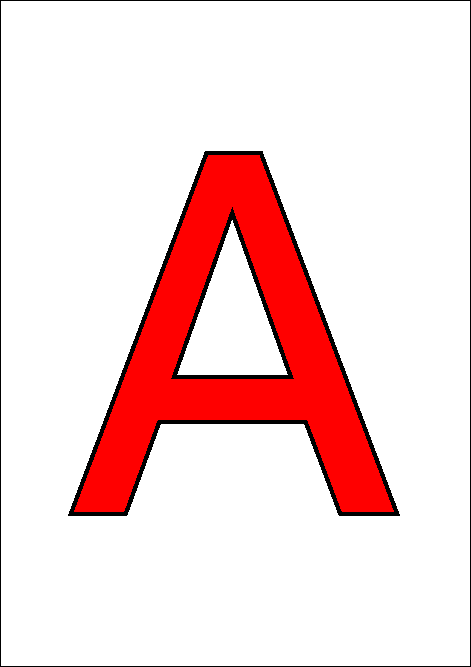